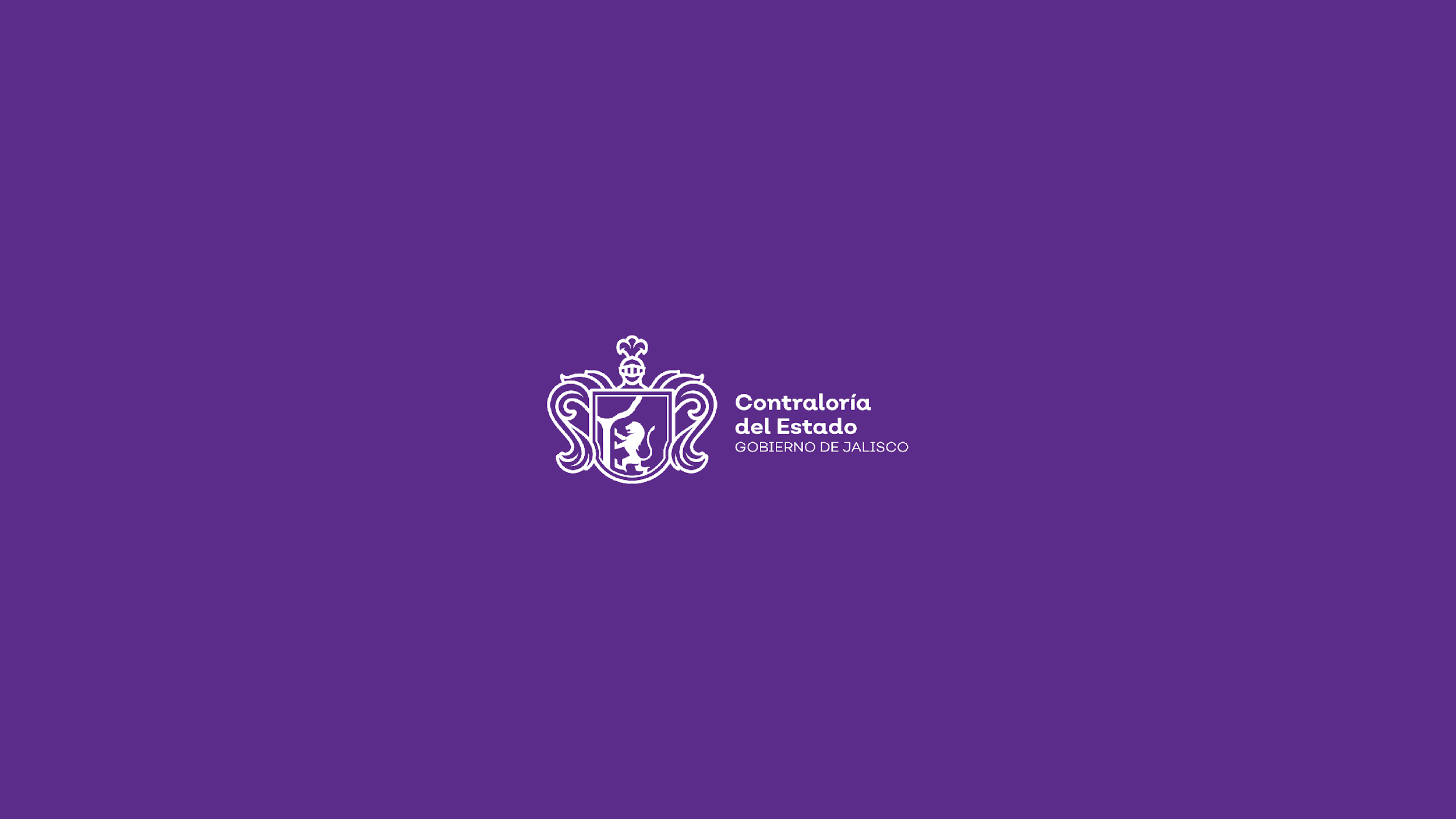 ¿QUÉ DEBO SABER DE LA DECLARACIÓN DE SITUACIÓN PATRIMONIAL Y DE INTERESES?
¿QUIÉNES SE ENCUENTRAN OBLIGADOS A PRESENTAR DECLARACIÓN?
De conformidad al Articulo 32 de la LGRA “TODOS LOS SERVIDORES PÚBLICOS” se encuentran obligados a presentar declaración bajo protesta de decir verdad y ante las Secretarías o su respectivo Órgano interno de control.
PLAZOS PARA LA PRESENTACIÓN DE LA DECLARACIÓN
Declaración inicial: dentro de los 60 sesenta días naturales siguientes a la toma de posesión del cargo.
Declaración de modificación: dentro del mes de mayo de cada año.
Declaración de conclusión: dentro de los 60 sesenta días naturales siguientes a la conclusión del encargo.
(Articulo 33 fracción I, II y III de la Ley General de Responsabilidades Administrativas)
TIPOS DE DECLARACIÓN
Inicial: declaración por medio de la cual el servidor público reporta su estatus financiero y patrimonial al iniciar un cargo por primera vez o bien, por un reingreso posterior a 60 días naturales.
Modificación: declaración por medio de la cual el servidor publico actualiza su evolución patrimonial del año inmediato anterior.
Conclusión: declaración por medio de la cual el servidor publico informa su estatus financiero y patrimonial con el que finaliza el cargo que desempeño en la función publica.
EXCEPCIONES DE PRESENTACIÓN DE LA DECLARACIÓN
NO se presentara declaración INICIAL cuando:
1-El servidor público sea objeto de un cambio de cargo dentro del mismo Ente Público(promoción, cambio de nivel, cambio de funciones, etc.)
2-Exista un reingreso y no hayan transcurrido mas de 60 sesenta días naturales de un cargo a otro (mismo orden de gobierno)
EXCEPCIONES DE PRESENTACIÓN DE LA DECLARACIÓN
3-El servidor público tenga un cambio de Ente Público dentro del mismo orden de gobierno, y no transcurran más de sesenta días naturales entre la conclusión e inicio del nuevo cargo.
4-El servidor público reingrese al empleo con motivo del otorgamiento de una licencia o una reinstalación.
NO se presentara declaración de MODIFICACIÓN cuando:

1-El servidor público tome posesión del cargo los primeros cinco meses del año y presente su declaración inicial en el mismo período.

2-El servidor público concluya su empleo en el mes de mayo y hubiere presentado su declaración de conclusión en el mismo mes.
NO se presentara declaración de CONCLUSIÓN cuando:

1-El servidor público sea objeto de un cambio de cargo dentro del mismo Ente Público(promoción, cambio de nivel, cambio de funciones, etc.)
3-El servidor público tenga un cambio de Ente Público dentro del mismo orden de gobierno, y no transcurran más de sesenta días naturales entre la conclusión e inicio del nuevo cargo.
4-Al servidor público le haya sido otorgada una licencia, *siempre y cuando no haya sido dado de baja de manera definitiva del Ente Público.
ESTRUCTURA DE LOS FORMATOS DE PRESENTACIÓN DE LA DECLARACIÓN
Formato simplificado:
Aplica para aquellos Servidores Públicos que tengan nivel menor a Jefe de departamento u homólogo en los Entes Públicos

Presentando ÚNICAMENTE los siguientes rubros:
1.     Datos Generales.
2.     Domicilio del Declarante.
3.     Datos Curriculares.
4.     Datos del empleo, cargo o comisión.
5.     Experiencia laboral.
6.     Ingresos netos del Declarante.

 ¿Te desempeñaste como servidor público el año inmediato anterior?
Formato completo:
Aplica para aquellos Servidores Públicos que tengan nivel igual a Jefe de departamento u homólogo y hasta el nivel máximo en cada Ente Público
Presentando los siguientes rubros:
1.     Datos generales.
2.     Domicilio del Declarante.
3.     Datos curriculares del Declarante.
4.     Datos del empleo, cargo o comisión.
5.     Experiencia laboral.
6.     Datos de la Pareja.
7.     Datos del dependiente económico.
8.  Ingresos netos del Declarante, Pareja y/o dependientes   	económicos.
9. ¿Te desempeñaste como servidor público el año inmediato anterior?   (sólo declaración de inicio y conclusión).
10.   Bienes inmuebles.
11.   Vehículos.
12.   Bienes muebles.
13.   Inversiones, cuentas bancarias y otro tipo de valores/activos.
14.   Adeudos/pasivos.
15.   Préstamo o comodato por terceros.
Declaración de intereses

1.     Participación en empresas, sociedades o asociaciones.
2.     ¿Participa en alguna de estas instituciones?
3.     Apoyos o beneficios públicos.
4.     Representación.
5.     Clientes principales.
6.     Beneficios privados.
7.     Fideicomisos.
ANEXOS
Ley General de Responsabilidades Administrativas 
Acuerdo publicado en el Diario Oficial de la Federación (DOF) de fecha 14 de julio del 2017  (obligación de los servidores públicos que ingresaron a laborar antes del 19/07/17 con un cargo no obligado)
Acuerdo publicado en el Diario Oficial de la Federación (DOF) de fecha 23 de septiembre del 2019 (nuevos formatos, instructivo de llenado, excepciones de presentación)
Acuerdo publicado en el Diario Oficial de la Federación (DOF) de fecha 24 de diciembre del 2019 (operatividad de los nuevos formatos y plazos de presentación para los nuevos declarantes)
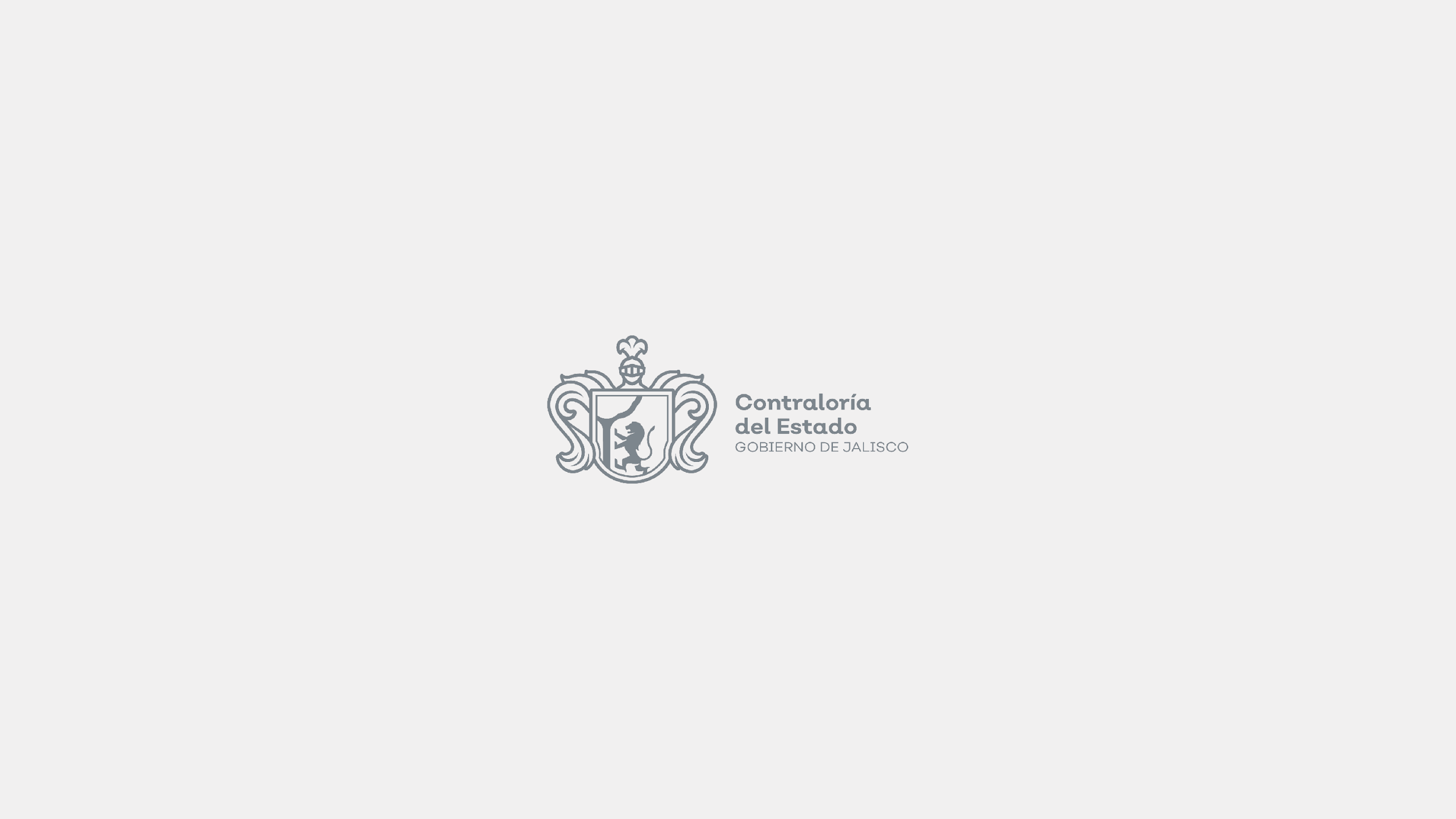 Gracias.